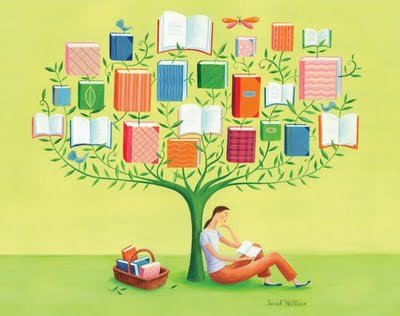 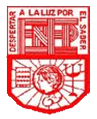 Escuela Normal de Educación Preescolar presenta…
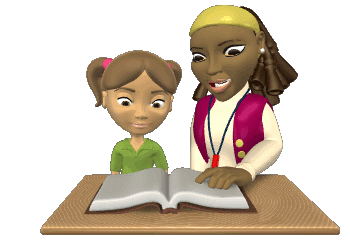 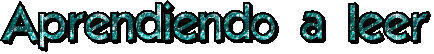 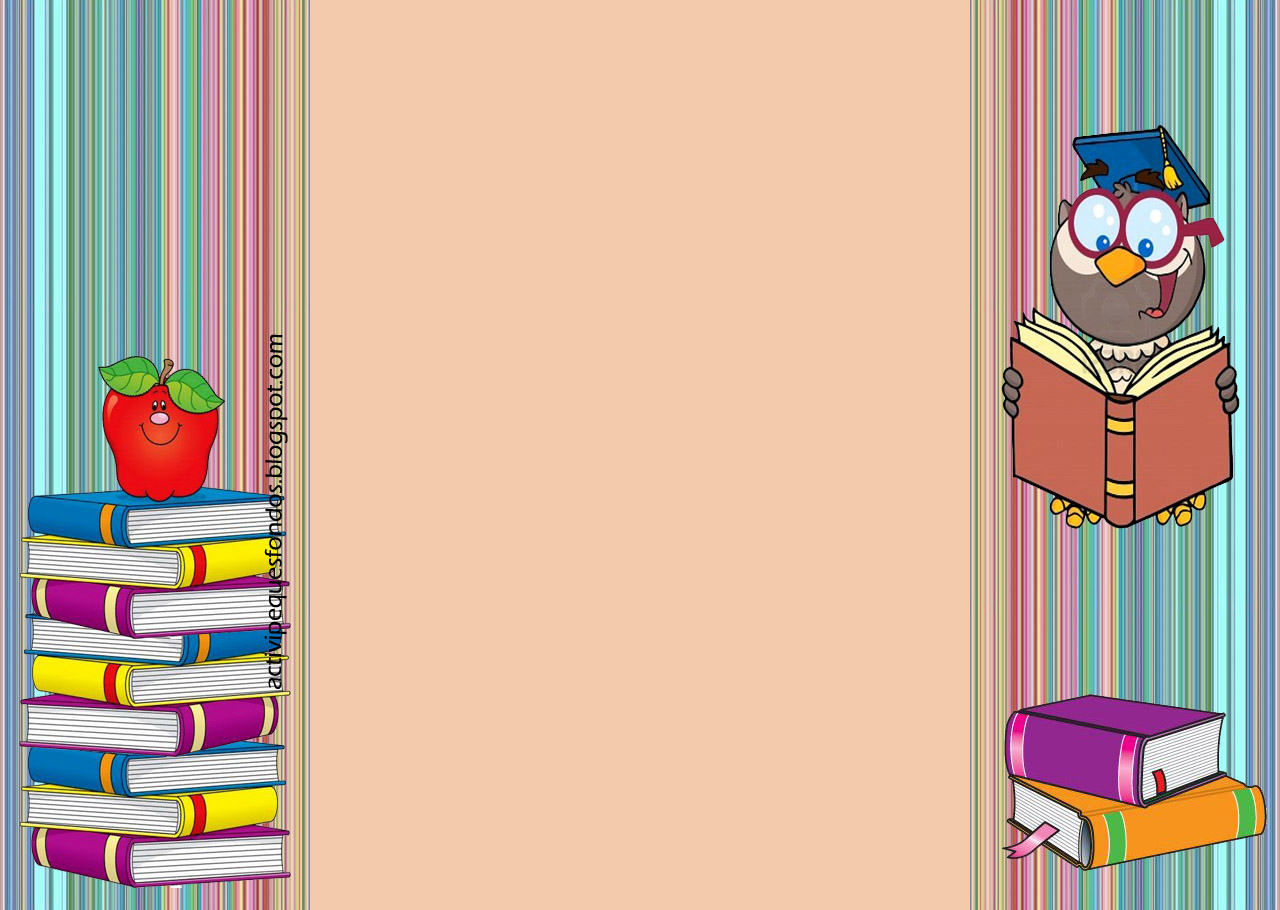 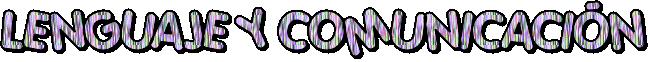 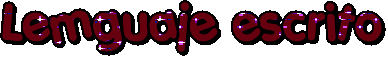 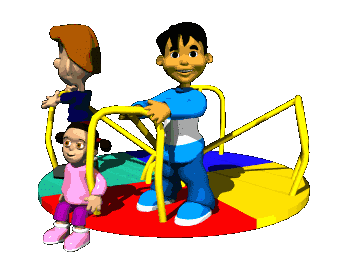 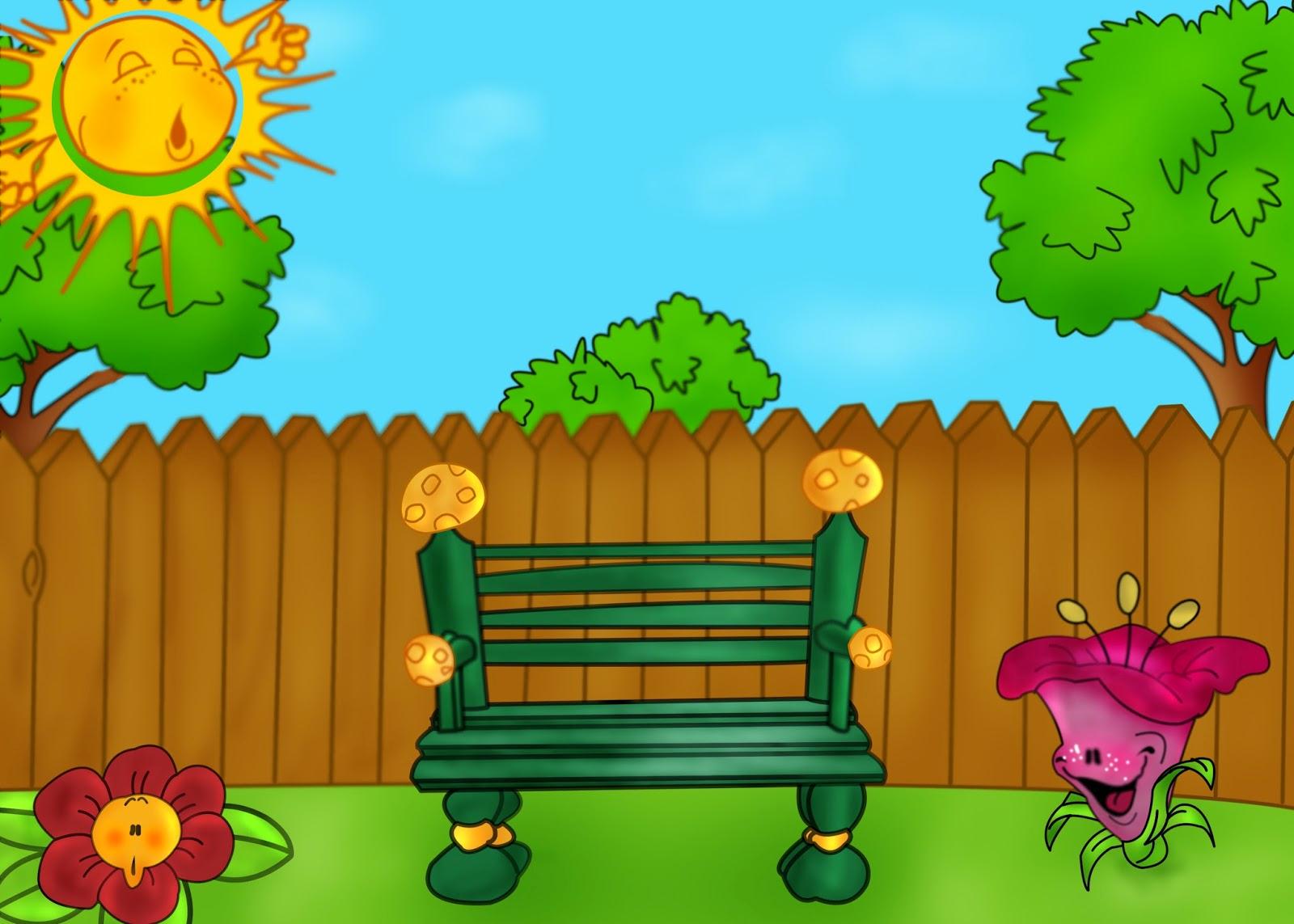 5.- Utiliza textos diversos en actividades guiadas o por iniciativa propia e identifica para que sirven.
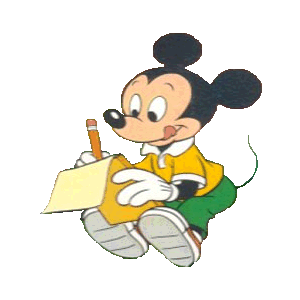